Goal Free Problems
Year 1
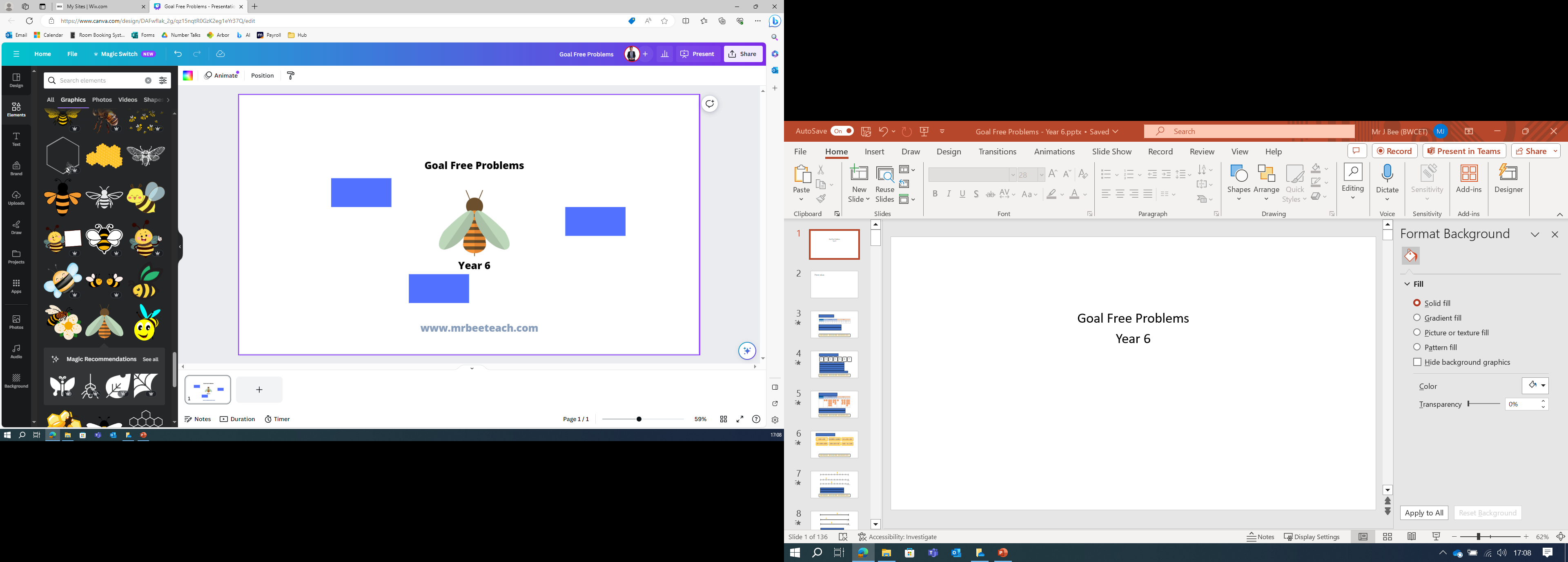 www.mrbeeteach.com
Place Value
To 10
What is the same? What is different?
What do you see?    What do you know?   What could you find out?
Complete the number tracks.
What do you see?    What do you know?   What could you find out?
Addition and subtraction
What is the same? What is different?
What do you see?    What do you know?   What could you find out?
Carl has 10 counters altogether.


How many are in his closed hand?
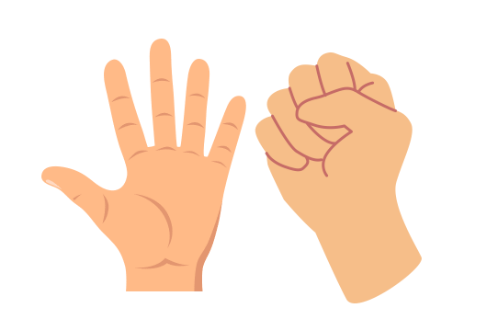 What do you see?    What do you know?   What could you find out?
Geometry
Which shape could be hidden?
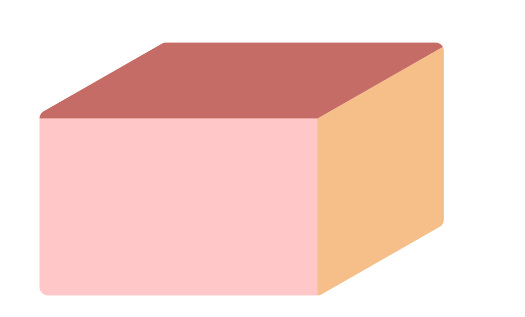 What do you see?    What do you know?   What could you find out?
Place Value
To 20
How many ways can you make 10 with 3 addends?
= 10
+
+
What do you see?    What do you know?   What could you find out?
How many beads have been moved?
What do you see?    What do you know?   What could you find out?
Which numbers are hidden?
0
1
2
3
8
9
10
11
20
4
5
6
7
12
13
14
15
16
17
18
19
What do you see?    What do you know?   What could you find out?
Place Value
Within 20
What is 3 + 8?.
0
1
2
3
8
9
10
11
20
4
5
6
7
12
13
14
15
16
17
18
19
Start at 8 and add 3.
Start at 3 and add 8.
What do you see?    What do you know?   What could you find out?
Place Value
Within 50
Start counting from 25 – 40.

Which numbers would we say out loud?
31
27
13
72
What do you see?    What do you know?   What could you find out?
Which number has been made?
What do you see?    What do you know?   What could you find out?
Length and height
Order the people from shortest to tallest.
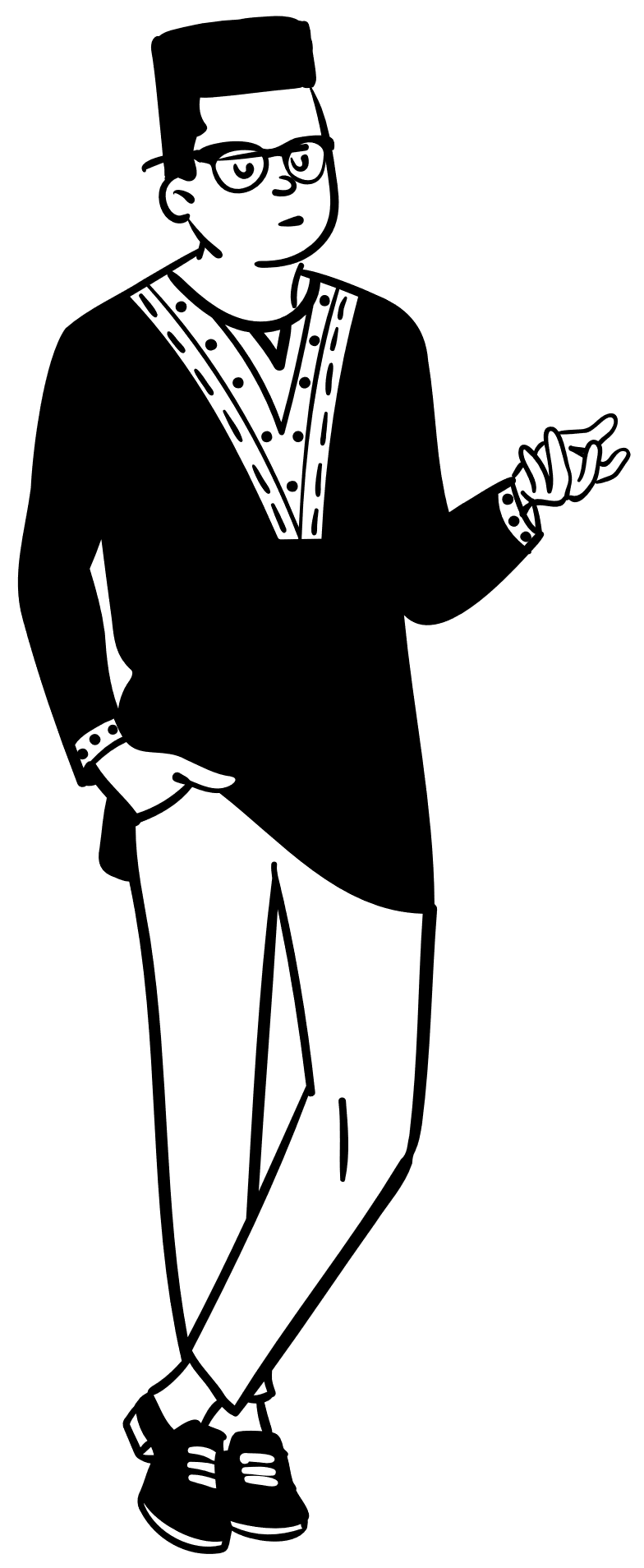 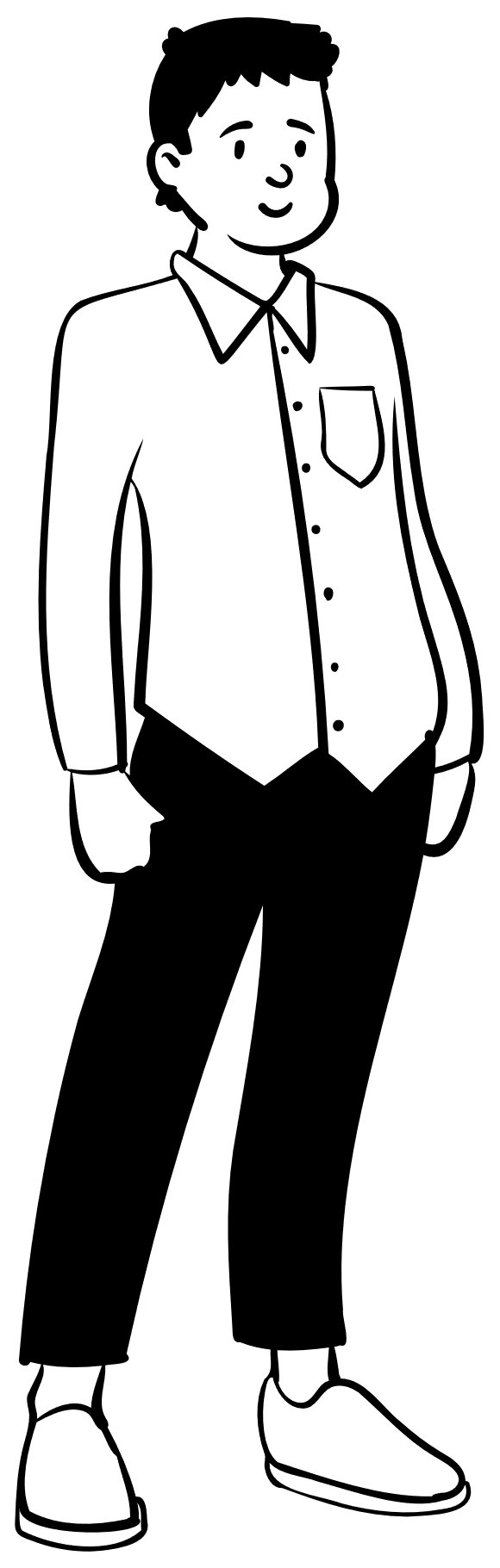 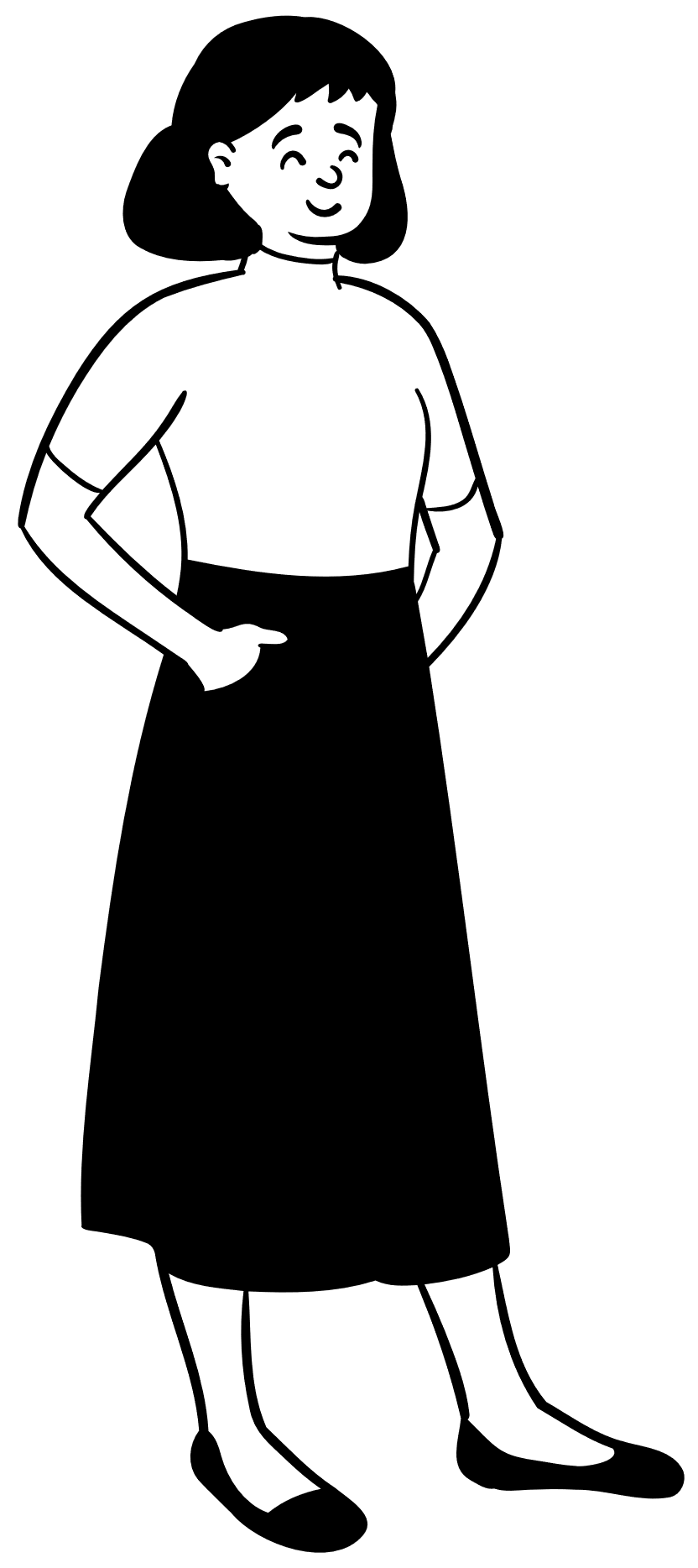 Carl
John
Lynsey
What do you see?    What do you know?   What could you find out?
Mass and volume
Which objects are heaviest?
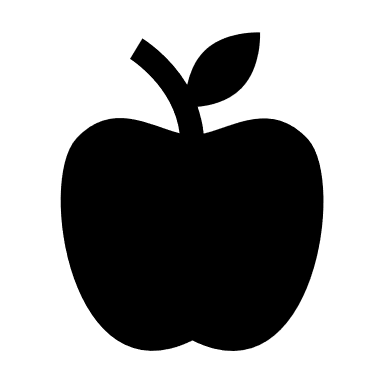 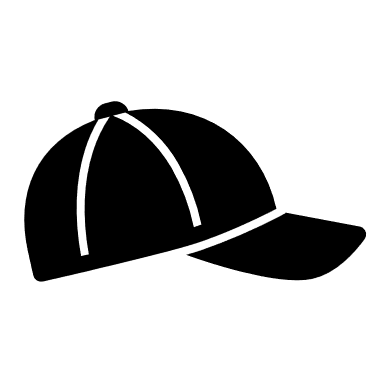 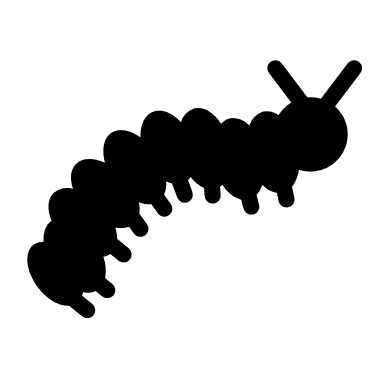 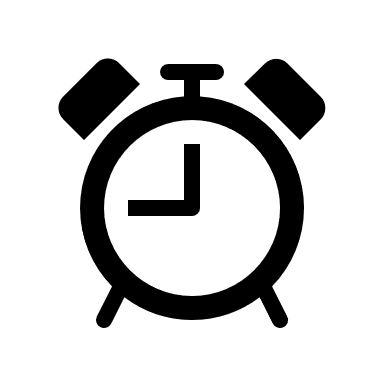 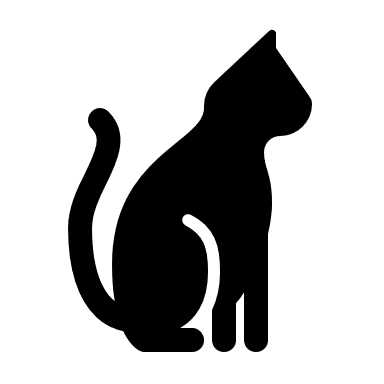 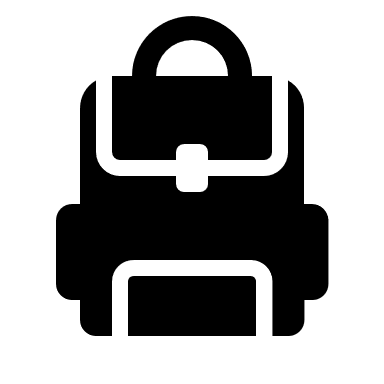 What do you see?    What do you know?   What could you find out?
Multiplication and division
Counting in 2s, how many wheels are there?
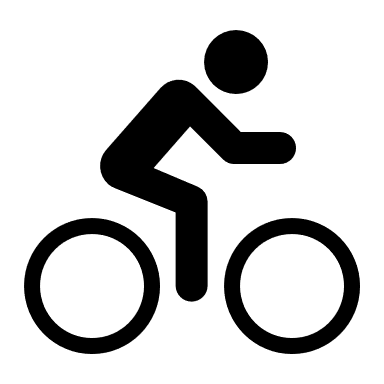 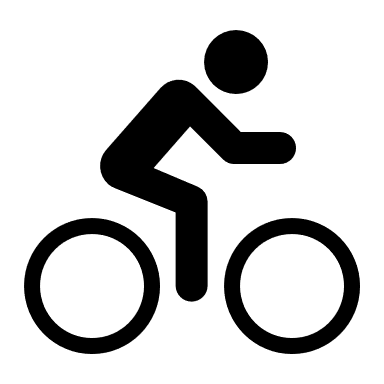 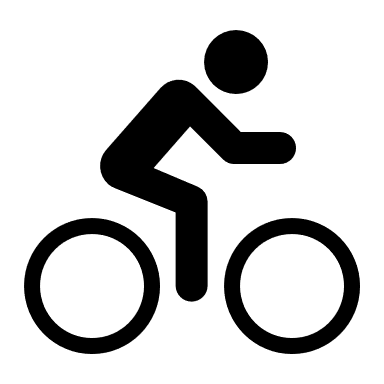 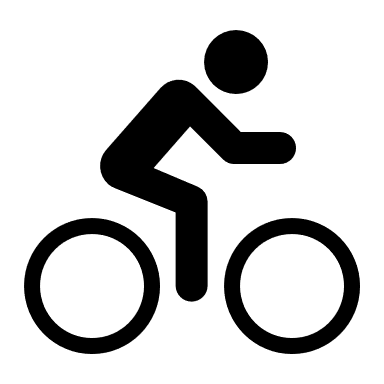 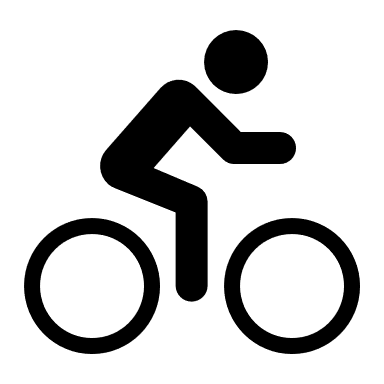 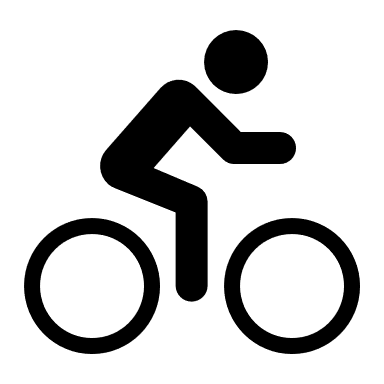 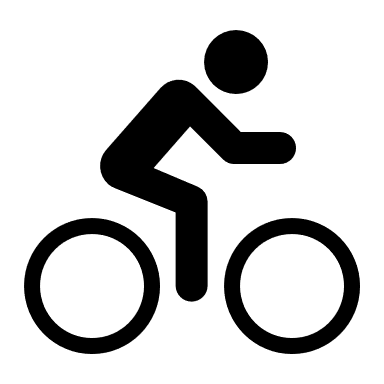 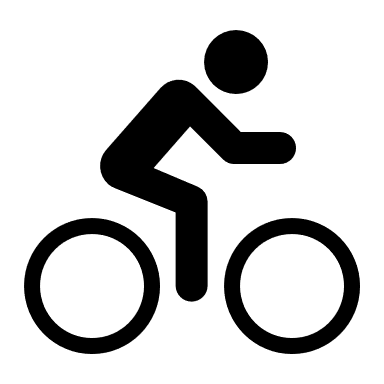 What do you see?    What do you know?   What could you find out?
Count in 10s.
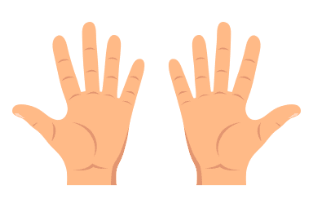 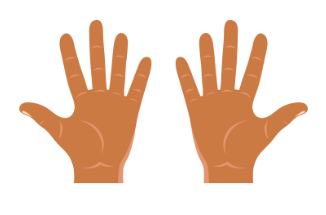 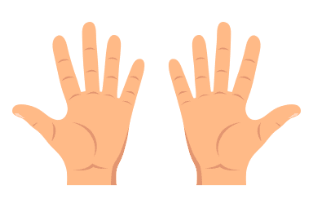 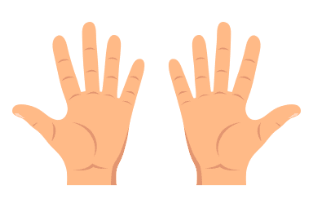 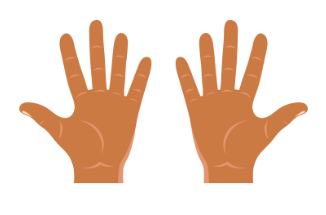 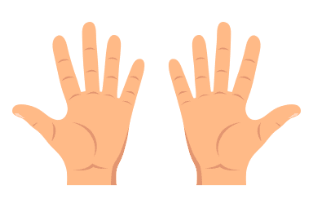 What do you see?    What do you know?   What could you find out?
Part of the array is covered.


How many counters could there be altogether?
What do you see?    What do you know?   What could you find out?
Fractions
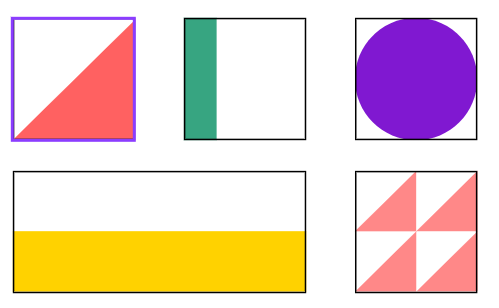 What do you see?    What do you know?   What could you find out?
Geometry
Position and direction
The finger has turned.


From which direction could it have turned?
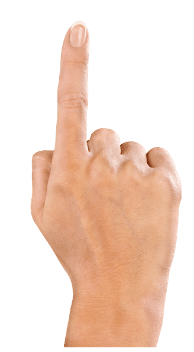 What do you see?    What do you know?   What could you find out?
The counters have been arranged in a pattern.
Use the language above to describe the position of the colours.
What do you see?    What do you know?   What could you find out?
Place Value
Within 100
Which numbers are hidden?
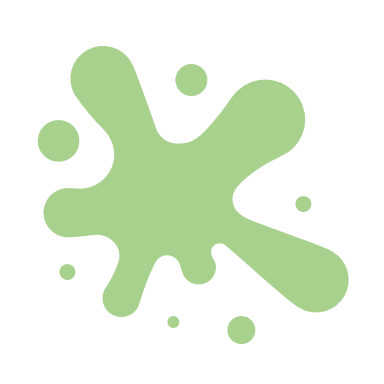 What do you see?    What do you know?   What could you find out?
Measurement
Money
Which coin could the counters match to?
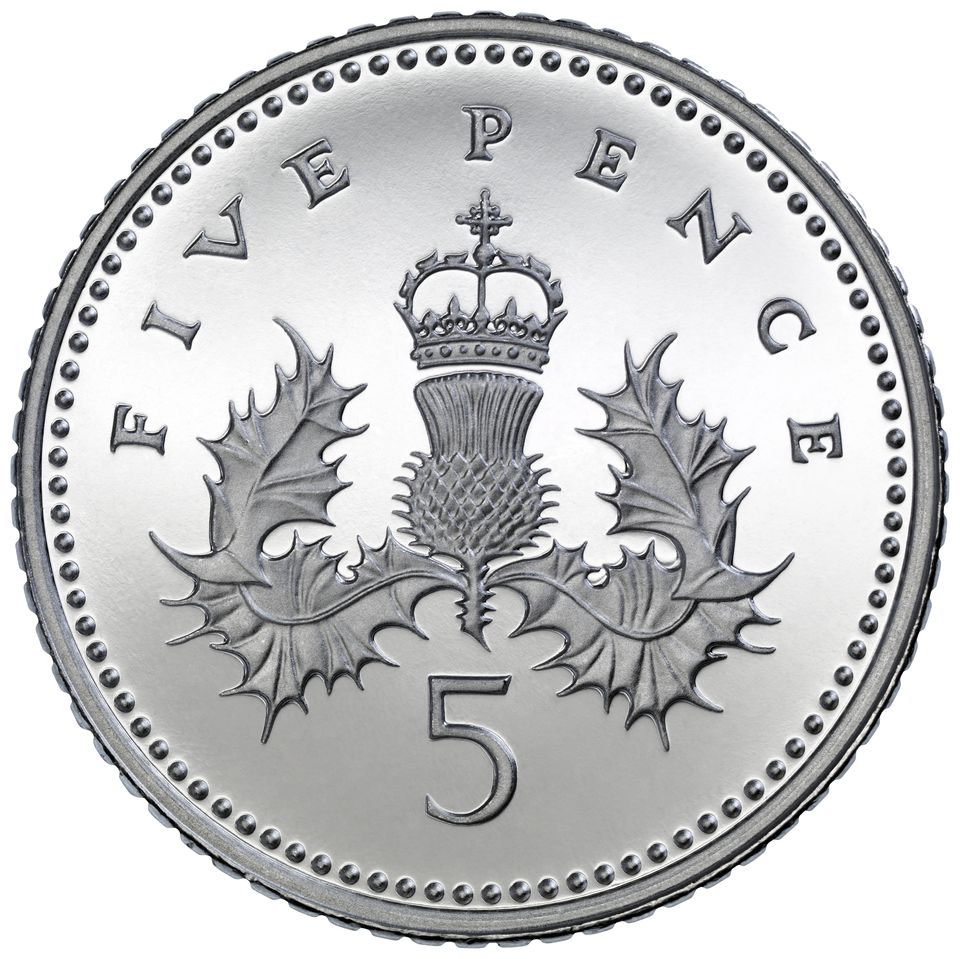 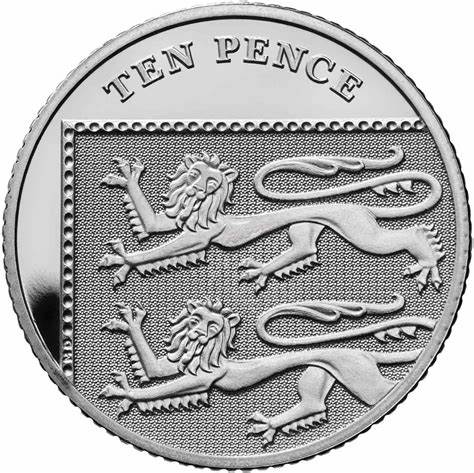 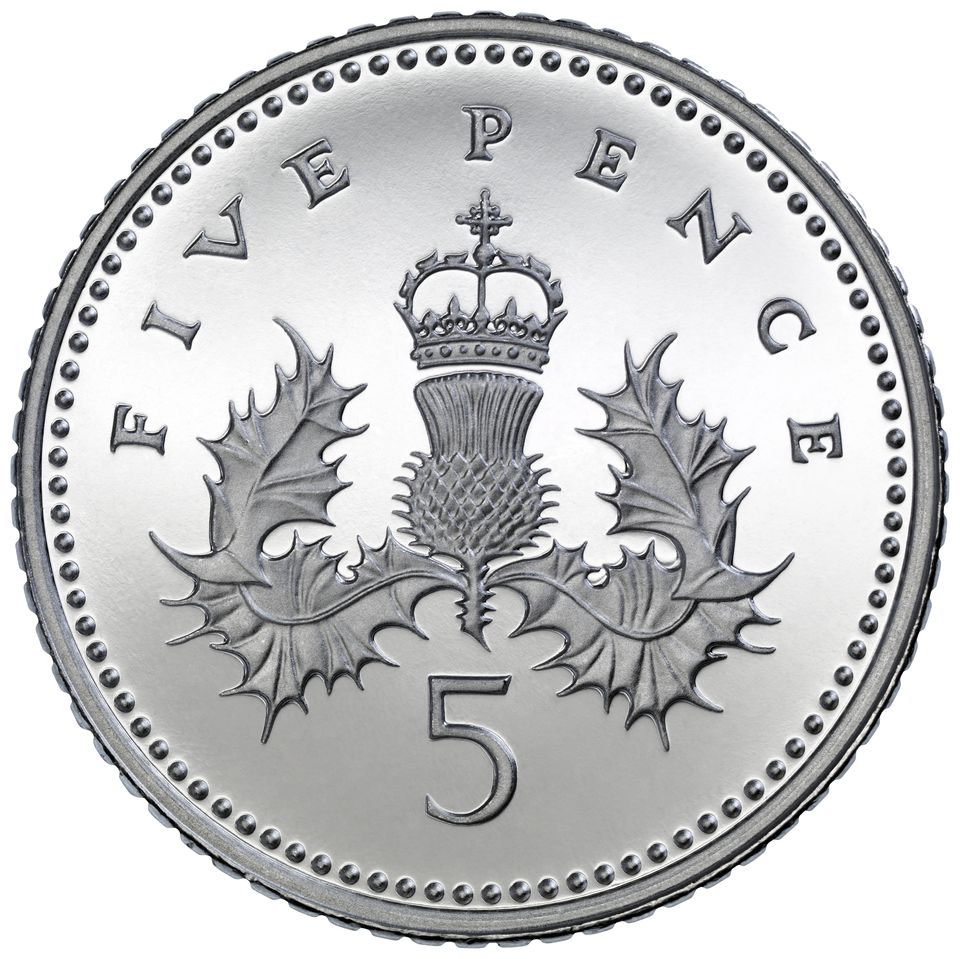 What do you see?    What do you know?   What could you find out?
Time
Sort the activities into before and after lunch time.
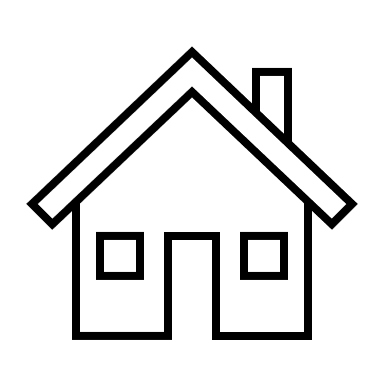 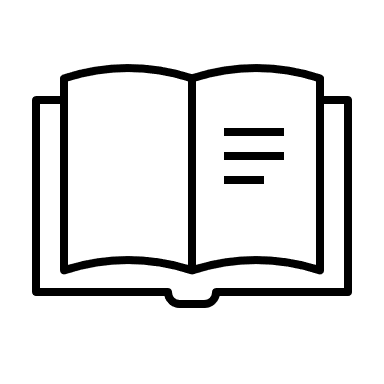 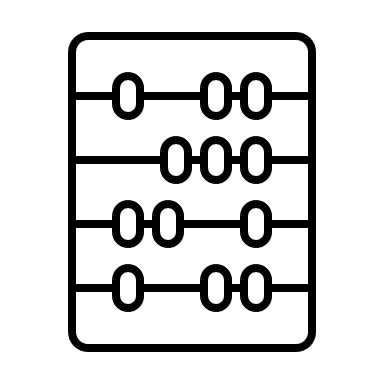 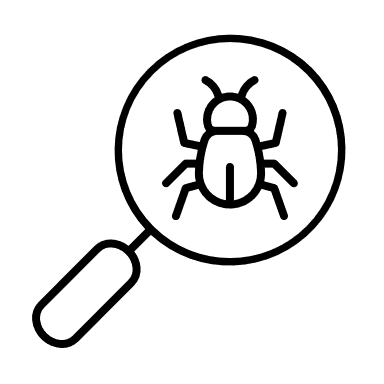 Phonics
Home time
Science
Maths
What do you see?    What do you know?   What could you find out?
What time does this school start and finish?
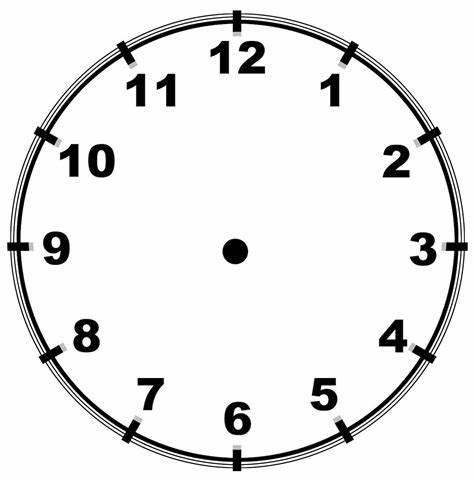 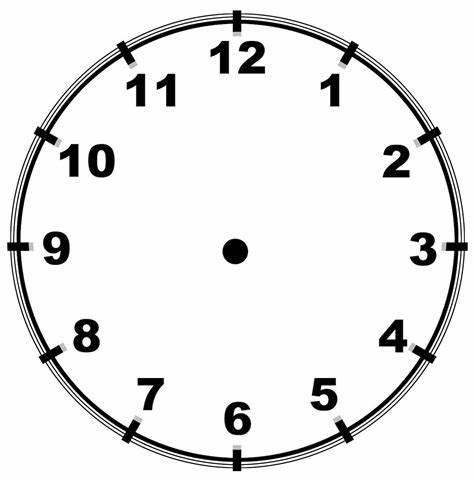 What do you see?    What do you know?   What could you find out?
www.mrbeeteach.com